Однорідні  члени речення
Однорідні члени речення
відповідають на одне і те ж питання
виступають одним членом речення
відносяться до одного родового поняття
Родове поняття Небо чисте (яке?) одн.чл.реч, прозоре (яке) одн.чл.реч. аж до сонця міниться.
Ознаки однорідних членів речення
Однорідними можуть бути головні й другорядні члени речення
Типи зв'язку між однорідними членами речення
Однорідні члени речення бувають
Розділові знаки при однорідних членахкома ставиться:
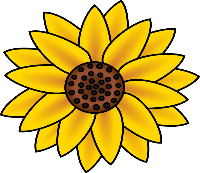 Розділові знаки при однорідних членахкома не ставиться:
Однорідні та неоднорідні означення
Однорідними означення є тоді, коли кожне з них безпосередньо характеризує означувальний іменник. Вони зв’язані між собою інтонацією переліку, між ними можна поставити сполучник і. На липах з’явилося свіже, молоде, пахуче листя кожне Однорідними називаються такі означення, які, виражаючи споріднені ознаки, стосуються одного слова і характеризують його з одного боку (кольору, розміру, зовнішнього вигляду, внутрішніх якостей тощо).
Неоднорідними називаються означення, які характеризують предмет з різних боків. Неоднорідні означення найчастіше виражаються сполученням якісного і відносного прикметників, а також займенником і прикметником чи дієприкметником. Однорідність та неоднорідність означень залежать від значення і змісту речення, від смислового навантаження наступного означення в реченні. Одшуміли над Придесенням перші весняні грози, по тому настали теплі погожі дні (Ю. Мушкетик).
Двокрапка й тире при однорідних членах речення з узагальнювальним словом
Домашнє завдання
Вправа 8. Спишіть, розставляючи розділові знаки, підкресліть однорідні члени речення та узагальнювальні слова відповідно до їхньої ролі в реченні. Поясніть розділові знаки. Вкажіть речення з неоднорідними означеннями.
1. Але тепер усе і луг і дерева і виступи стін занесене несподіваним квітневим снігом (І. Кочерга). 2. І тепер усе в саду заспівало до ладу і ожина і шипшина і водиця (Т. Коломієць) 3. На річці у лісі на полі  всюди німо тихо (І. Нечуй Левицький) 4. У очі полізло різне зілля  копитник і ракова шийка материнка і чорнобиль горицвіт і звіробій  деревій і ромен  медунка і чемериця  буркун і подорожник  кульбаба і молочай   усе це росло на землі  по болотах і на воді (М. Стельмах). 5. Світає... Все спить ще і небо і зорі безсилі... (П. Тичина). 6. Усе і небо і перемелене на труху в глибоких коліях дороги сіно і вогкий гнилуватий повів ріки і тривожний крик птиці і невисока росиста отава - сповіщало, що літо вже здає ключі сумовитій осені (М. Стельмах). 7. І цвіт і грім і дощ і град я серцем спраглим все приємлю, та збережу від граду сад і захищу від грому землю (Л. Дмитерко).
Вправа 9. Знайдіть однорідні означення і поставте між ними коми, спишіть та підкресліть їх
1. Полилися веселі хорові народні пісні (І. Нечуй-Левицький). 2. На товстих куцих пальцях блищали важкі золоті персні з дорогими блискучими камінцями (І.Нечуй-Левицький). 3. Червоним великим колом заходило сонце (С. Васильченко). 4. В густім зеленім березовім гаю над Дністром весело щебетали пташки (І. Франко). 5. Промерзлі до темного дрожу блакитні каштани в руках задубілих тримають погаслі свічки (Л. Первомайський). 6. Хто хоч раз на віку бачив такі болючі смертельною вогкістю обведені пташині очі, той ще більше має шанувати усе живе (М.Стельмах). 7. Сірі ледве помітні в тумані плавні непривітно шуміли (М. Коцюбинський). 8. Чумаки їдуть з Криму в темних просмолених сорочках (О. Довженко).